INLEIDING De Hervorming van het vennootschaps- en verenigingsrecht
Door Jeroen Léaerts
Met dank aan mevrouw Filiz Korkmazer
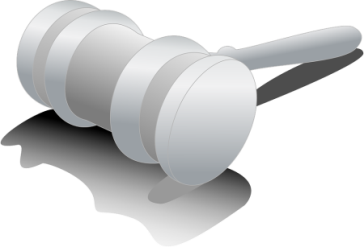 INHOUDSTAFEL
I. Nood aan een grondige hervorming

II. De wordingsgeschiedenis van de hervorming

III. Krachtlijnen van de hervorming

IV. Wat er verandert voor de vzw 

V. Inwerkingtreding en overgang
I. Nood aan een grondige hervorming
Talrijke wijzigingen sedert een halve eeuw aan het W.Venn. Verouderde bepalingen of weinig gebruikte vennootschapsvormen werden niet opgeheven

Overdreven ijver van de wetgever bij omzetting Europese richtlijnen (bv. toepassing kapitaalrichtlijn op de BVBA)
Codificatie van 1999 bleef, ondanks zijn merites, vooral een coördinatie: dat was ook de opdracht

In Europa: “action plans” van 2003 en 2012: harmonisatie van het vennootschapsrecht geen prioriteit meer, belangstelling gaat vooral uit naar het financieel recht; bottom-up harmonisatie via rechtspraak HvJ over vestigingsrecht
Concurrentie van buurlanden (SAS in Frankrijk, Wet vereenvoudiging en flexibilisering BV-recht, hervorming in Luxemburg, light vehicle competition vanuit het VK) 

Belang van kwalitatief hoogstaand en stabiel vennootschapsrecht voor vestigingsplaats ondernemingen (vergelijk Delaware, Nederland, Zwitserland)

Noodzaak van fundamentele hervorming en vereenvoudiging voor competitiviteit Belgisch vennootschapsrecht
II. De wordingsgeschiedenis van de hervorming
Voorstellen 2010
Groep van 14 professoren tekenen krachtlijnen uit van een mogelijke hervorming
Voorstelling van resultaten op studiedag van 28 maart 2014
Informele consultaties op basis van verslagboek en vragenlijst
Oprichting Belgisch Centrum voor Vennootschapsrecht
Regeerakkoord oktober 2014
Verdere uitwerking voorstellen en overhandiging beleidsnota aan Minister van Justitie (juli 2015)
Toelichting voorstellen in Commissie voor handels-en economisch recht van Kamer van Volksvertegenwoordigers (6 oktober 2015)

Groep van 4 “experten” schrijft teksten uit in overleg met kabinet Minister en administratie – begeleiding stuurgroep en hulp specialisten van het BCV 

Boeken 1-14 goedgekeurd eerste maal in MiRa 20/07/2017 en tweede maal in MiRa 25/05/2018

Wetsontwerp 3119- Boeken 15-18 zijn eveneens klaar
III. Krachtlijnen van de hervorming§1. Algemeen opzet
Hoofddoel: allesomvattende hervorming om onze ondernemingen een modern en efficiënt werkinstrument aan te bieden
Tevens hervorming verenigingsrecht
Basisfilosofie: 
Doorgedreven vereenvoudiging
Verregaande flexibilisering
Aandacht voor Europees recht en internationale ontwikkelingen maar geen “goldplating”
Meer statutaire vrijheid maar met “default” oplossingen
§2. Afschaffing onderscheid burgerlijke en handelsvennootschappen
Begrippen “handelaar/koopman” afgeschaft
Het begrip “onderneming” als nieuw aanknopingspunt voor:
Insolventiewet= Boek XX
Bevoegdheid ondernemingsrechtbank
KBO, Bewijsrecht, …
Ondernemingsbegrip:
Uniform voor heel het ondernemingsrecht
Functioneel begrip (en niet langer materieel criterium van “duurzaam economisch doel”)
Alle vrije beroepers, landbouwers en verenigingen worden in beginsel aan het ondernemingsrecht onderworpen
Boek XX WER
wet van 11 augustus 2017, in werking sinds 1 mei 2018
staat los van WVV
van toepassing op alle ondernemingen
iedere natuurlijke persoon die zelfstandig een beroepsactiviteit uitoefent
iedere rechtspersoon
iedere andere organisatie zonder rechtspersoonlijkheid
met uitzondering van:
iedere organisatie zonder rechtspersoonlijkheid die geen uitkeringsoogmerk heeft en die in feite ook geen uitkeringen doet
iedere publiekrechtelijke rechtspersoon
Federale staat, gemeenschappen, gewesten, provincies,…
Ondernemingsrechtbank
rechtbank van koophandel gelegen in rechtsgebied van ‘COMI’
bij rechtspersoon vermoeden: maatschappelijke zetel
elke afdeling is bevoegd

Insolventiefunctionaris
Curator, gerechtsmandataris, voorlopige bewindvoerder

Andere actoren
Ondernemingsbemiddelaar, gedelegeerd rechter, rechter- commissaris
Boek XX met drie pijlers
Opsporing van ondernemingen in moeilijkheden = preventie
Gerechtelijke reorganisatie= continuïteit
Faillissement= liquidatie

Boek XX laat toe, ook aan verenigingen, om een beroep te doen op reorganisatie- of liquidatieprocedures

Hoofdelijke aansprakelijkheid maar aansprakelijkheid voor kennelijk grove fout en wrongful trading geldt niet voor de kleine verenigingen
Wet Ondernemingsrecht
Wet van 15 april 2018, inwerkingtreding 1 november 2018

Inschrijving in de Kruispuntbank voor Ondernemingen (art. III.16 en III.49 WER)
 Inwerkingtreding uitgesteld tot KBO+ (eenmaal KBO+ er is, 6 maanden om zich in te schrijven)
 Gratis 

Boekhoudverplichting
 Van de wet van 1921 naar het WER, maar blijft in principe onveranderd
 KB’s ter uitvoering van het WVV 

Bevoegde rechtbank
 Ondernemingsrechtbank (art. 574 Ger.W.) 
 Rechters in ondernemingszaken
§3. Beperking aantal vennootschapsvormen
Beperking aantal vennootschapsvormen tot 4 basisvormen:
De personenvennootschap (maatschap, VOF, CommV)
BV/SRL (huidige BVBA)
CV
NV

Afschaffing CVOA, Comm.VA, ESV, LV 
Behoud Europese vormen: EESV, SE en SCE
§4. Overzicht WVV
Relevante boeken in WVV
- Deel 1: Algemene bepalingen
Boek 1: Inleidende bepalingen
Boek 2: Bepalingen gemeenschappelijk aan de rechtspersonen geregeld in dit boek 
Boek 3: De jaarrekening
Deel 2: De vennootschappen 
Boek 6: De cv
Boek 8: De erkenning van vennootschappen
Deel 3: De verenigingen en stichtingen
Boek 9: De vzw
Boek 10: De ivzw
Boek 11: Stichtingen
Deel 4: Herstructurering en omzetting
Boek 13: Herstructurering van verenigingen en stichtingen
Boek 14: Omzetting van vennootschappen, verenigingen en stichtingen
IV. Wat er verandert voor de vzw §1. Definitie
Art. 1:2.: “Een vereniging wordt opgericht bij een overeenkomst tussen twee of meer personen, leden genaamd. Zij streeft een belangeloos doel na in het kader van één of meer welbepaalde activiteiten die zij tot voorwerp heeft. Zij mag rechtstreeks noch onrechtstreeks enig vermogensvoordeel uitkeren of bezorgen aan de oprichters, de leden, de bestuurders of enig andere persoon behalve voor het in de statuten bepaald belangeloos doel. Elke verrichting in strijd met dit verbod is nietig”.
§2. Nieuw onderscheid tussen vennootschappen en verenigingen
Vennootschappen, verenigingen en stichtingen (rechtspersonen) zijn ondernemingen 
 Doel: coherentie, transparantie en rechtszekerheid 
 Elke activiteit is onbeperkt toegelaten, ook de economische
 Verenigingen en stichtingen ≠ vennootschappen
 Winst genereren is toegelaten, maar verbod winstuitkering blijft
Nieuw en enige onderscheidende criterium: winstuitkering
 Totaal uitkeringsverbod aan oprichters/leden/stichters/bestuurders/derden
 Zowel rechtstreeks als onrechtstreeks 
 Mag wel: winstuitkering binnen in statuten bepaald belangeloos doel
 Mag wel: onrechtstreekse voordelen (bv. leden gebruiken lokaal van hun toneelclub)
§3. Concrete wijzigingen
Oprichting
Twee oprichters voldoende ipv drie 
Rechtspersoon in oprichting: drie maanden om verbintenissen over te nemen 
Neerleggingstermijn van 30 dagen voor oprichtingsakte
Gerechtelijk arrondissement moeten de verenigingen enkel nog in de statuten vermelden
Leden
Het ledenregister kan in elektronische vorm 
De rechten en plichten van leden: uitsluitend in de statuten, niet langer in huishoudelijk reglement 
Uittreding en uitsluiting van leden: het verdedigingsrecht duidelijker verwoord. Verplichting om lid te horen uitdrukkelijk vastgelegd
Beperkte aansprakelijkheid leden blijft onveranderd
Bestuur
Orgaantheorie blijft onverkort van toepassing
Verduidelijking: AV stelt financiële en andere voorwaarden van bestuursmandaat vast 
Bestuurders mogen woonplaats (tegenwerpelijk) ook op de zetel van de vzw kiezen 
Mogelijkheid om vaste vertegenwoordiger aan te duiden
De aansprakelijkheid van bestuurder van de vzw is beperkt 
Contractueel ten aanzien van rechtspersoon voor bestuurdersfouten 
Hoofdelijk aansprakelijk voor schade ten gevolge van overtreden wet of statuten 
Aansprakelijkheid bestuurders beperkt tot een bepaald bedrag MAAR aansprakelijkheidsbeperkingen die verder gaan dan wettelijke regeling verboden, evenals exoneratie en vrijwaringsbedingen toegestaan aan bestuurders
Oprichters zijn niet onderworpen aan oprichtersaansprakelijkheid itt oprichters van vennootschappen 
Vzw’s voortaan ook gebruik maken van een regeling inzake fusies en splitsingen 
Omzetting in een ivzw 
Omzetting in een erkende coöperatieve vennootschap erkend als sociale onderneming (erkende cvso) of een coöperatieve vennootschap erkend als sociale onderneming (cv erkend als so)
§4. Belendende percelen
Fiscaliteit blijft onveranderd
 Rechtspersonen belasting zolang als economische activiteiten bijkomstig zijn (art. 181 en 182 W.I.B. ’92)
Subsidies
 Het al dan niet verkrijgen van subsidies hangt af van de subsidievoorwaarden
Staatssteun (art. 107 VWEU) 
  Verbod geldt voor ondernemingen: “elke eenheid die een economische activiteit uitoefent, ongeacht haar rechtsvorm en de wijze waarop zij wordt gefinancierd”
 De minimis regel: > dan 200 000 euro voordelen over een periode van drie jaar
Vrijwilligers 
 Elke feitelijke vereniging of private of publieke rechtspersoon zonder winstoogmerk kan gebruikmaken van vrijwilligers (Wet van 3 juli 2005 betreffende de rechten van vrijwilligers)
VI. Inwerkingtreding en overgang §1. Inwerkingtreding
De wet treedt in werking op 1 januari 2019. 
 Statuten van nieuw opgerichte vennootschappen en verenigingen en stichtingen in overeenstemming met wetboek 
 Geen oprichting van nieuwe rechtspersonen met rechtsvorm die het wetboek opheft
 Geen oprichting nieuwe VSO’s 
 Inwerkingtreding andere bepalingen, bijvoorbeeld statutaire zetelleer
§2. Regeling voor bestaande rechtspersonen
WVV van toepassing op 1 januari 2020
Opt-in vóór 1 januari 2020 via statutenwijziging 
Bestaande rechtspersonen moeten bij de eerstvolgende statutenwijziging hun statuten aanpassen uiterlijk op 1 januari 2024. Sanctie: aansprakelijkheid bestuurders 
Uitzondering voor de vzw: zolang haar voorwerp niet is gewijzigd, mag de vzw slechts activiteiten uitoefenen binnen de perken van artikel 1, respectievelijk 46 van de wet van 27 juni 1921. Het verbod om andere activiteiten uit te oefenen vervalt op 1 januari 2029
§3 Regeling voor rechtsvormen die verdwijnen
Com.VA, VSO, LV, ESV, CVOA, CVBA, en beroepsverenigingen 

Tot 1 januari 2020 beheerst door W.Venn. en wet beroepsverenigingen

1 januari 2024 nog niet omgezet, omzetting van rechtswege: 
Com.VA  NV 
 LV  VOF (is er een stille vennoot  Com.V.) 
 ESV  VOF 
 CVOA  VOF 
 CVBA die geen CV is volgens WVV  BV 
 Beroepsver. of federatie van beroepsverenigngen  VZW